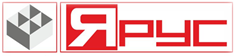 СТЕЛЛАЖНОЕ ОБОРУДОВАНИЕ
ДЛЯ АРХИВОВ, БИБЛИОТЕК, МУЗЕЕВ И ФОНДОХРАНИЛИЩ
Тула 2024
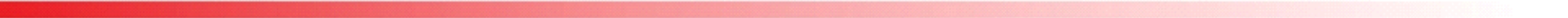 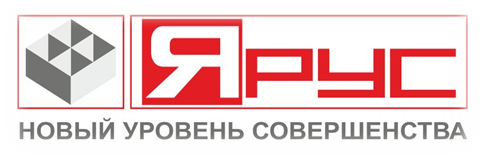 ПЕРЕДВИЖНЫЕ (МОБИЛЬНЫЕ) СТЕЛЛАЖИ
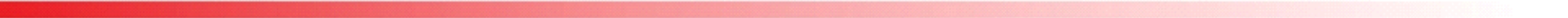 СЕРИЯ КОМФОРТ
Самая эффективная и универсальная система хранения. 
Используется для хранения предметов средней тяжести в архивах, банках, офисах, успешно решая вопросы хранения документов. Серия «Комфорт» отлично зарекомендовала себя при использовании в библиотеках и музейных фондах. Рассчитана на нагрузку до 120 кг на каждую полку.
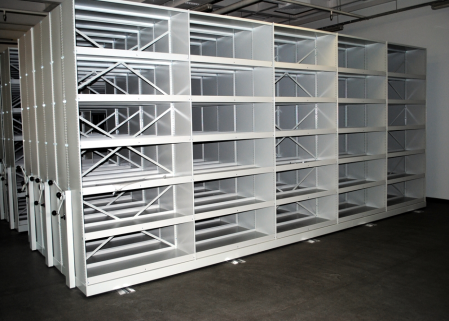 СЕРИЯ ВЕРНИСАЖ
Система для бережного и безопасного хранения произведений искусства и музейных ценностей. Стеллажи используются в десятках музеев и театрах для хранения живописи, икон, керамики и реквизита театра. Главным достоинством этих систем является возможность разместить картины даже очень больших размеров.
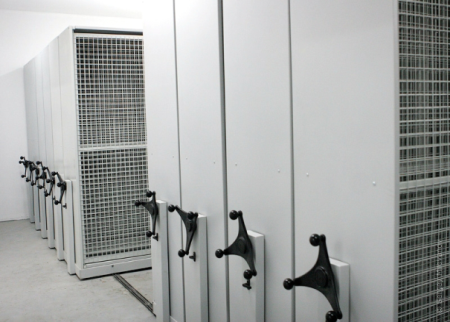 СЕРИЯ ГАРДЕ
Система для хранения предметов одежды, национальных костюмов, обмундирования, платьев и нарядов разного. Главным достоинством является повышенная несущая способность металлического вала опирающегося на фланцы, что позволяет хранить даже самые тяжёлые предметы военного обмундирования. Шкафы имеют запорную систему и опечатывающие устройства.
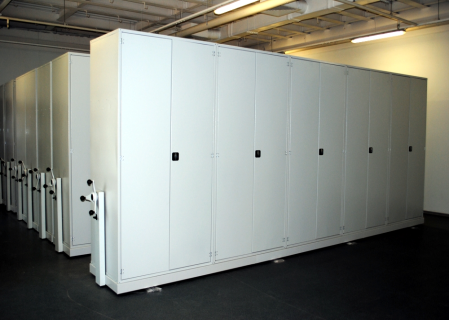 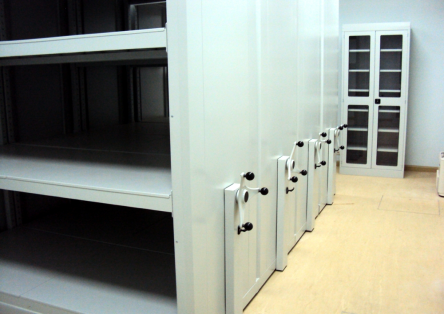 СЕРИЯ ХАРД 
Система предназначена для хранения габаритных предметов повышенного веса и используются для хранения музейных и материальных ценностей находящихся в  ящиках (ёмкостях) или обладающих повышенной устойчивостью от падения (с пониженным центром тяжести). Главным достоинством является повышенная нагрузка более тонны, благодаря специальным рёбрам жёсткости.
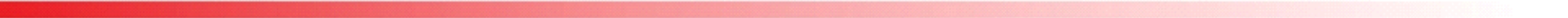 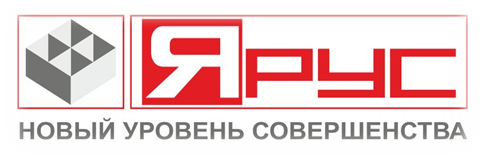 ПЕРЕДВИЖНЫЕ СТЕЛЛАЖИ С ЭЛЕКТРОПРИВОДОМ
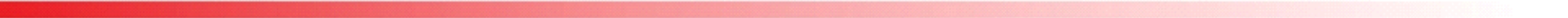 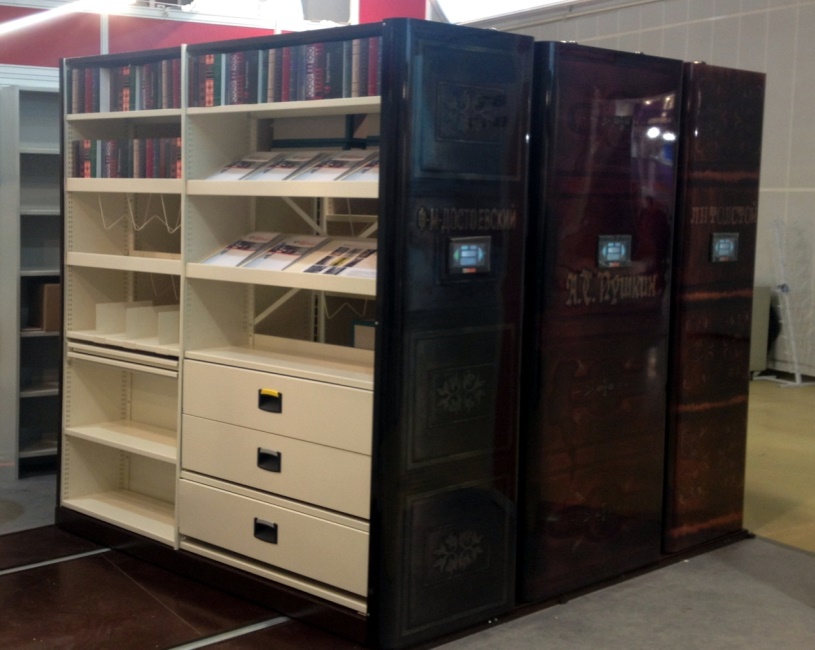 СЕРИЯ ТЕХНО
Самая современная и практичная система хранения. Система превосходит аналоги с ручным управлением, поскольку более безопасны и просты в управлении и эксплуатации, не требуют физических усилий сотрудника для перемещения секций и обеспечивают быстрое секций независимо от их загруженности.
Основные преимущества: 

исключение самопроизвольного движения;
исключение движения, если в проходах находятся люди или посторонние предметы;
освещение рабочих проходов;
система ограничения доступа и права допуска к содержимому;
возможность движения нескольких секций одновременно;
наличие датчика защиты от столкновения;
подключение к пожарной и охранной сигнализации; 
функция автоматической вентиляции секций;
дистанционное компьютерное управление;
интеграцией с электронной системой учета и хранения.
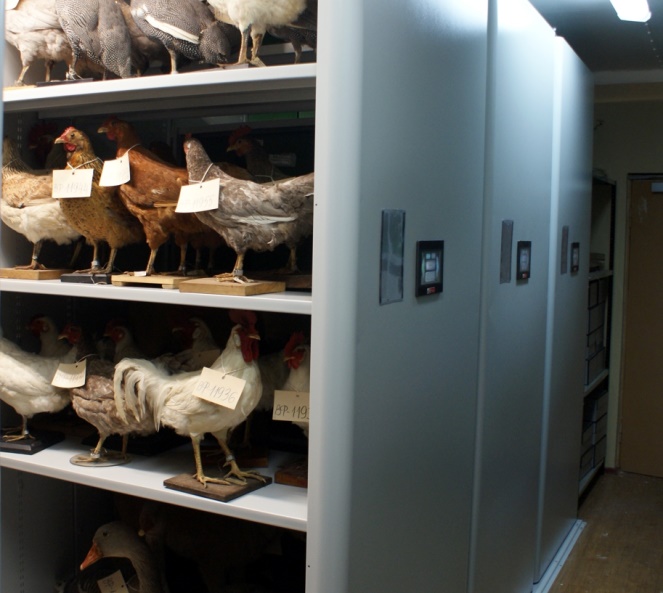 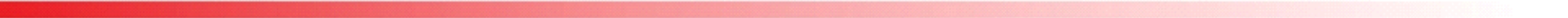 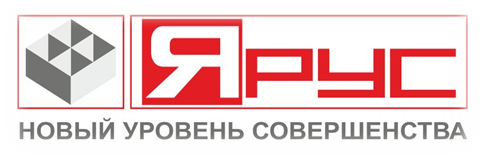 ШКАФЫ-ДРАЙВЕРЫ
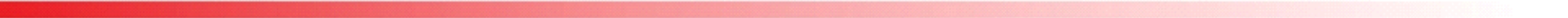 СЕРИЯ КОМПАКТ
Серия предназначена для систематизированного хранения нумизматических предметов и коллекций, предметов бонистики, сфрагистики, геральдики. Книги рукописные, старопечатные. Графику, текстиль. Серия имеет легко выкатывающиеся ящики с нагрузкой на направляющие до 100 кг.
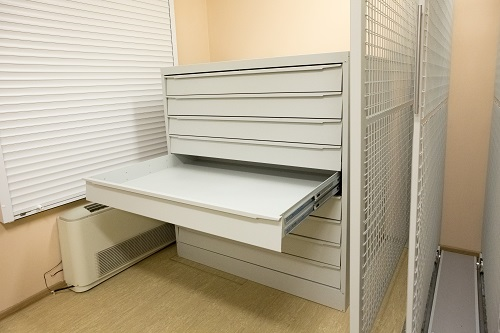 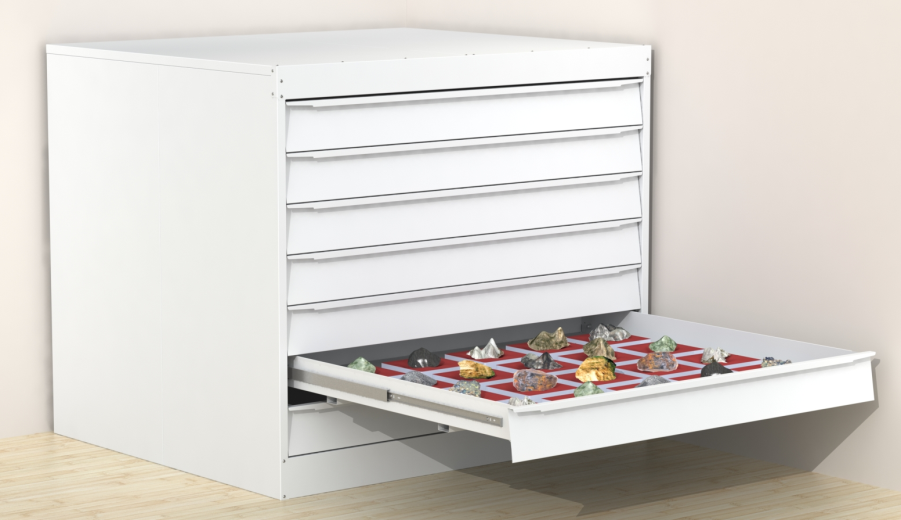 Хранение обеспечивается пыле- и влаго- защитой, а также удобством работы с коллекцией, обеспечивающий лёгкий доступ к каждому предмету либо экспонату. При необходимости на них можно установить закрывающиеся на ригельный замок дверцы, запорную систему и опечатывающие устройства.
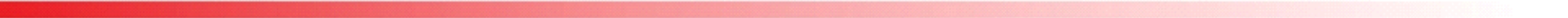 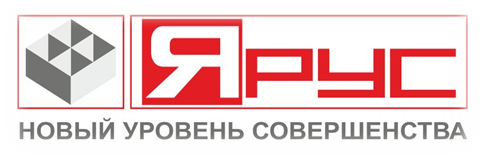 КАРТОТЕЧНЫЕ ШКАФЫ
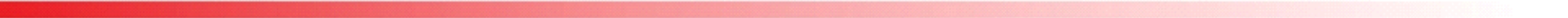 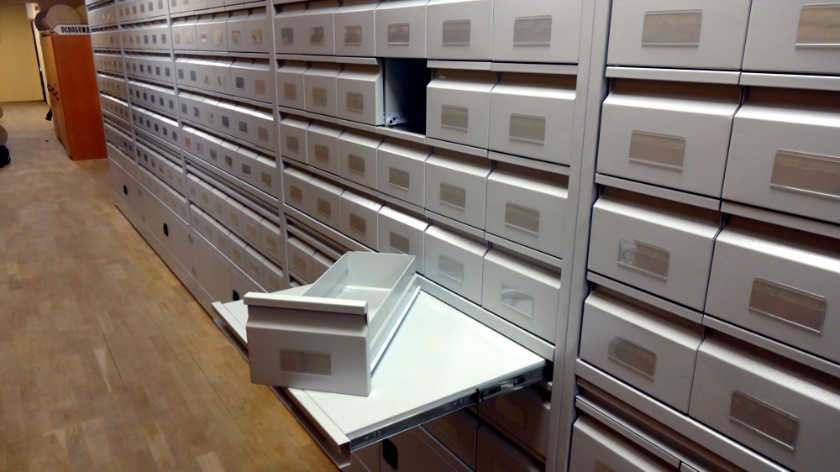 СЕРИЯ СИСТЕМА
Серия предназначена для систематизированного хранения важной документации, обеспечивают удобный доступ к каждому документу, папке или файлу. Для хранения документов предназначены выдвигающиеся секции-ящики различного формата, включая формат проектно-сметной документации Дополнительно выдвижные секции могут быть оснащены специальными направляющими для хранения подвесных файлов.
Картотечный шкаф позволяет разместить документы в строгом порядке. Особенности выдвижного механизма открывают полный доступ к содержимому секций и полок. По желанию заказчика шкаф оснащается дополнительной блокировкой секций при выдвижении одной из них. Для удобства в ящиках предусмотрена установка разделительных пластин, с помощью которой разграничиваются документы по видам.
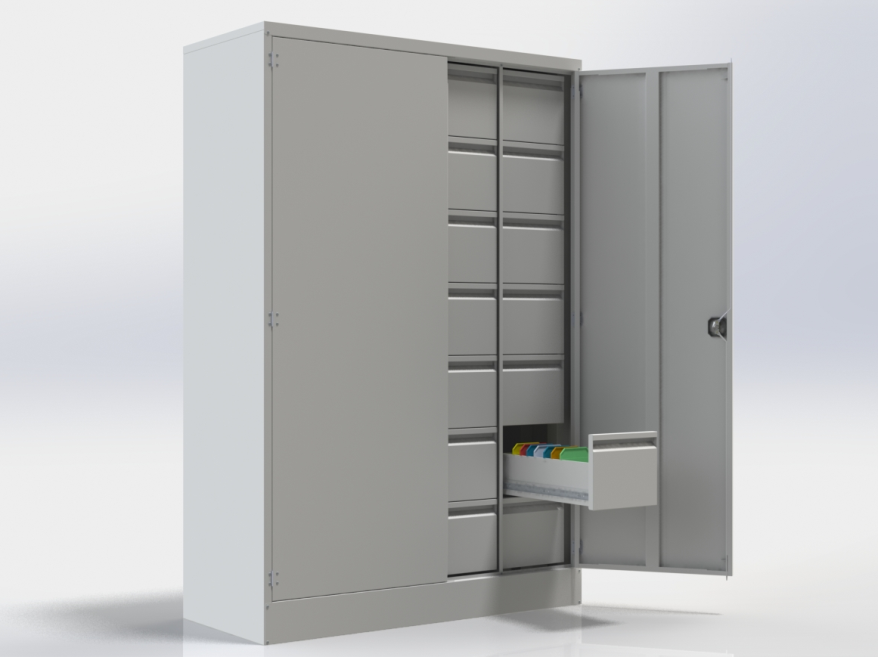 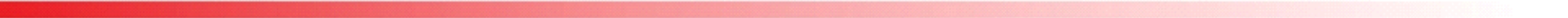 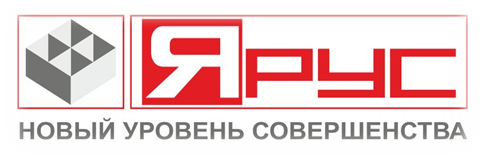 СИСТЕМЫ ХРАНЕНИЯ КАРТИН
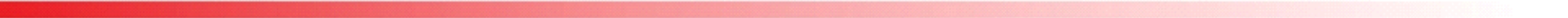 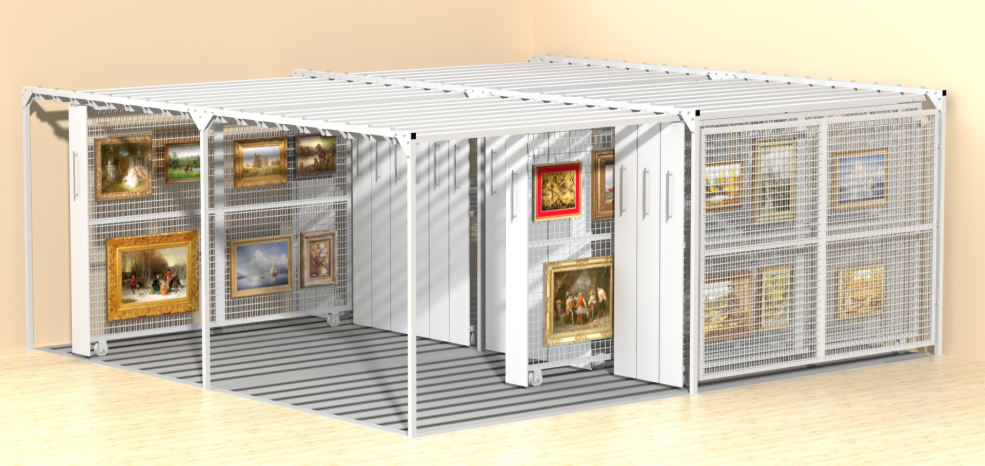 ВЫКАТНЫЕ СЕТКИ
Система вертикального хранения произведений живописи на выкатной сетчатой раме. Главным преимуществом является эффективное использование пространства и площади хранения, а также возможность хранения  очень больших размеров живописи.
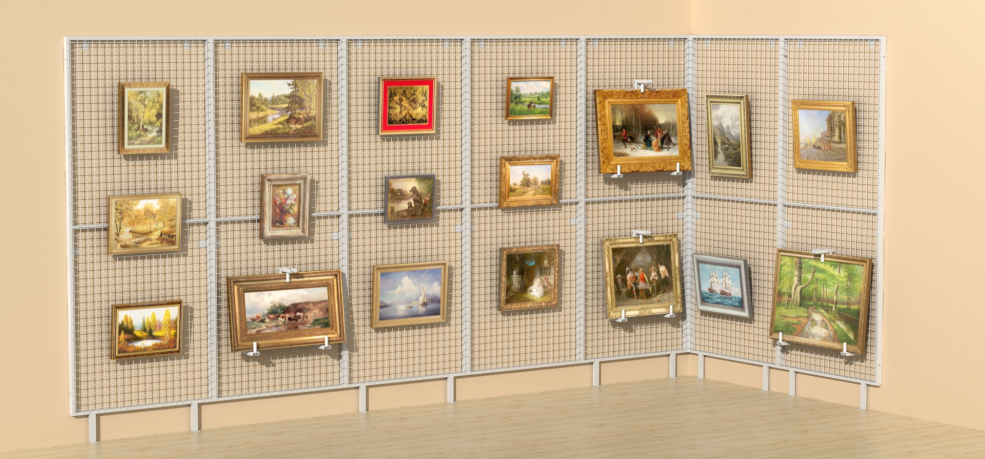 НАСТЕННЫЕ СЕТКИ
Система вертикального подвесного хранения произведений живописи на стенах помещений. Главным преимуществом является возможность целевого использования поверхности стен  с возможностью легкого и удобного доступа для смены экспозиции.
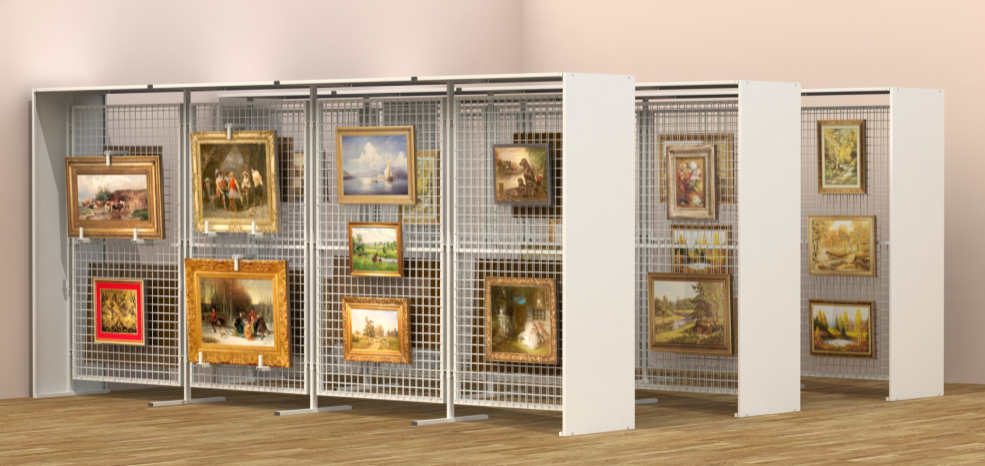 СТАЦИОНАРНЫЕ СЕТКИ
Самая универсальная система вертикального хранения на стационарных опорах на пол. Главным преимуществом является универсальность системы, позволяющая хранить живопись и другие экспонаты: картины в рамах и без, иконы, керамику, реквизит театра и т.д.
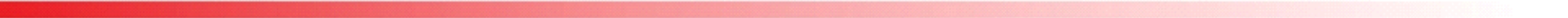 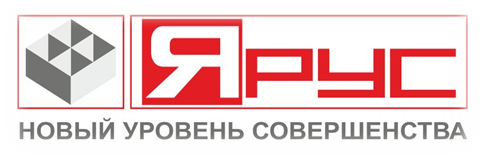 СИСТЕМЫ ОТКРЫТОГО ХРАНЕНИЯ ФОНДОВ
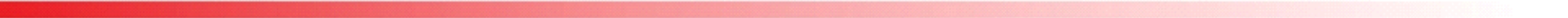 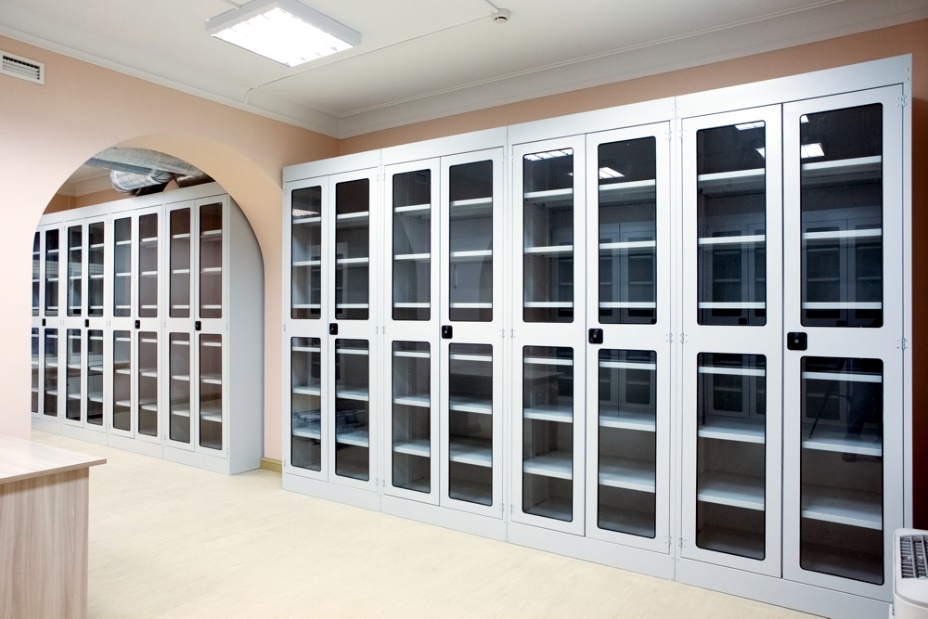 СЕРИЯ ГРЕЯ
Система хранения и демонстрации небольших предметов.  Применяются для демонстрации фарфора, гончарных изделий, этнографических  предметов,  предметов народного быта и прочее. 
Снабжена запорным механизмом и опечатывающими устройствами.
Установлено внутреннее освещение.
Система обеспечивает дополнительную герметизацию.
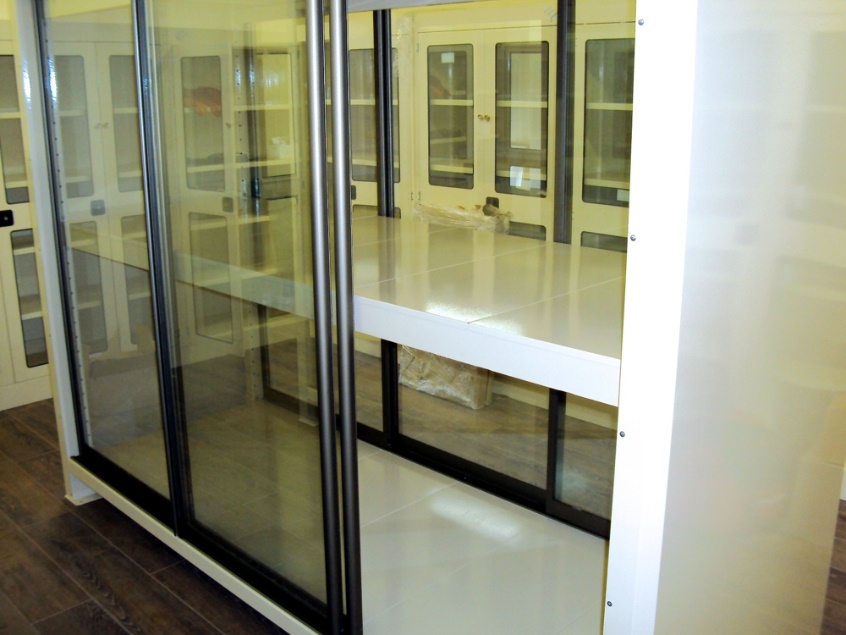 СЕРИЯ ХАРД
Система для хранения и демонстрации крупных тяжелых предметов. Применяются для демонстрации декоративных ваз, скульптуры, археологических артефактов и прочее.) 
Стекла имеют защиту от ультрафиолета. 
Установлено внутреннее освещение.
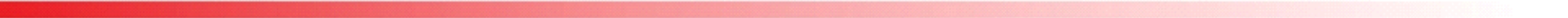 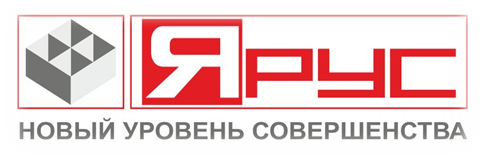 СТАЦИОНАРНЫЕ СТЕЛЛАЖИ
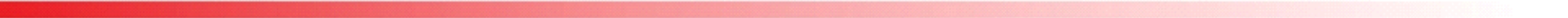 СЕРИЯ КОМФОРТ
Самая универсальная система хранения,  обладающая достаточно высокой грузоподъемностью и отменными прочностными характеристиками. Обеспечивает необходимые условия для безопасного хранения  книг и бумажных документов. Предусмотрена возможность изменения количества полок и секций без демонтажа всей системы.
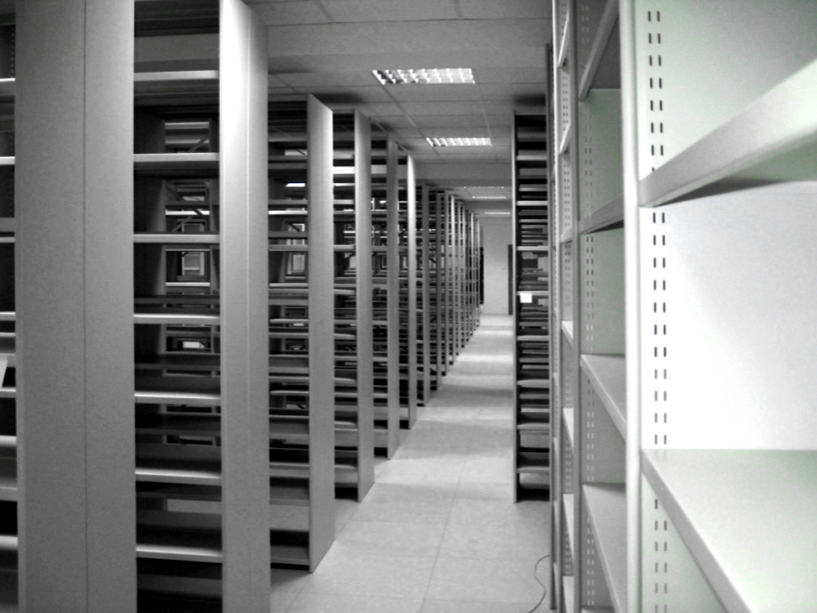 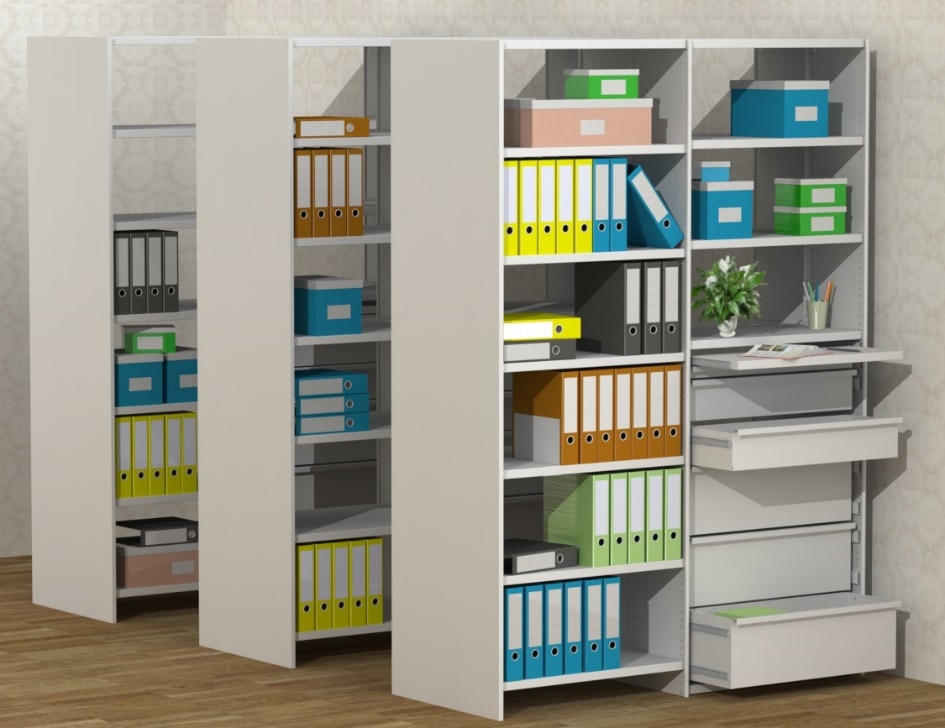 Применяются в архивах, банках, офисах, успешно решая вопросы хранения документов. Так же стеллажи отлично зарекомендовали себя при использовании в библиотеках и музейных фондах. 
При необходимости устанавливаются наклонные полки для размещения выставочных материалов, выдвижные полки, картотечные блоки.
Срок службы более 30 лет.
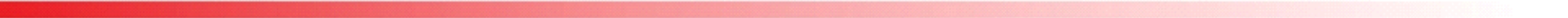 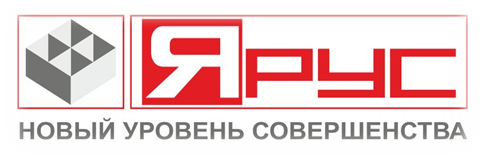 О КОМПАНИИ
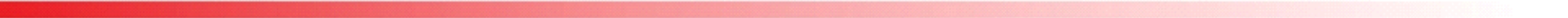 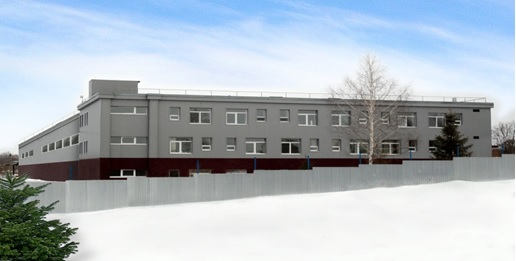 15 лет на рынке;
собственное производство полного цикла, г. Тула;
развитая дилерская сеть по всей территории РФ;
инновационная технология; 
более 100 крупных проектов.
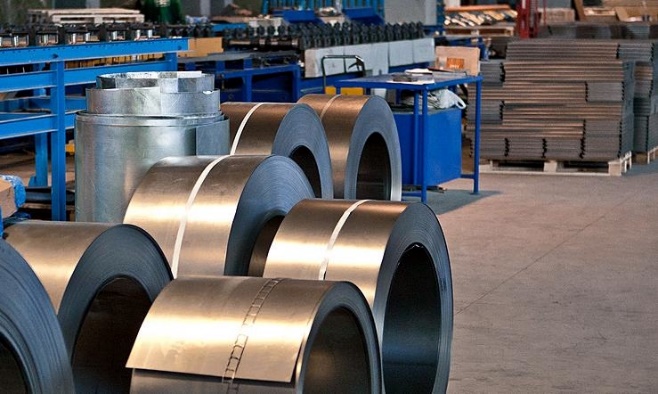 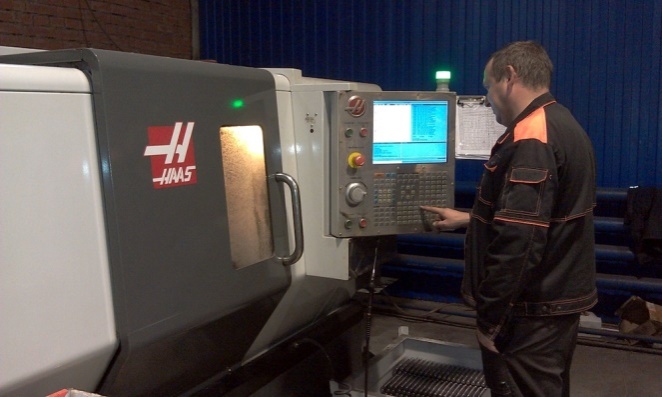 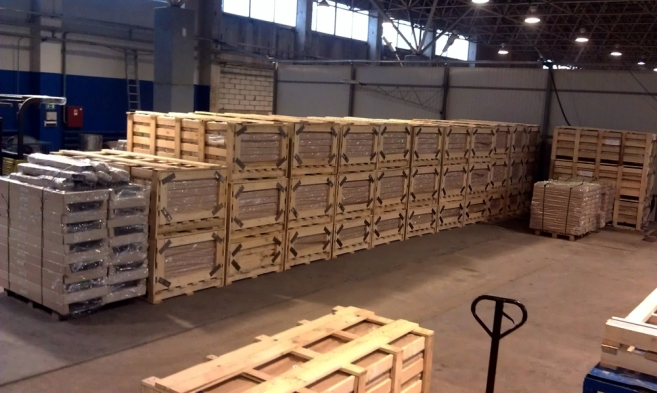 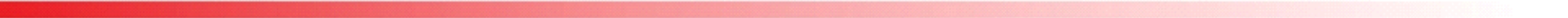 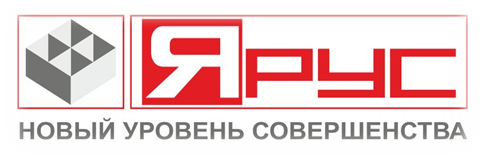 ПРИЕМУЩЕСТВО
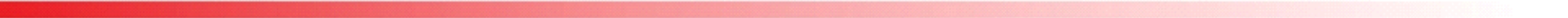 ЦЕНА
собственное производство полного цикла, расположенное в г. Тула, позволяет создавать продукцию по доступной цене
СРОКИ
современное высокопроизводительное оборудование позволяет реализовывать потребность клиента в максимально короткие сроки
ЭКСКЛЮЗИВ
конструкторско-технологический потенциал позволяет делать всю нашу продукцию уникальной, рассчитанной под индивидуальные потребности каждого клиента
КАЧЕСТВО и ГАРАНТИЯ
вся наша продукция проходит тестовые испытания превышающие норму допустимой нагрузки и соответствует международным стандартам качества
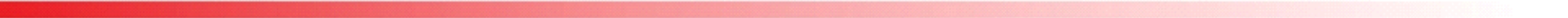 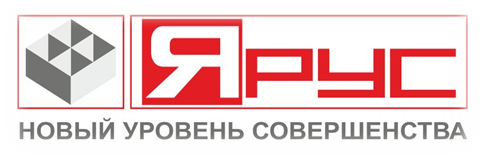 КЛИЕНТЫ
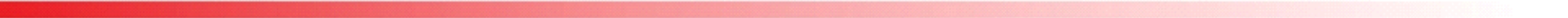 Театры
Архивы
Музеи
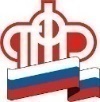 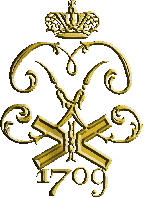 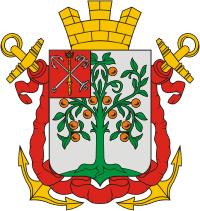 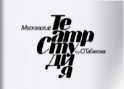 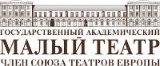 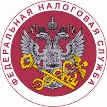 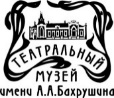 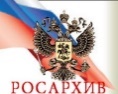 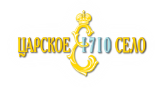 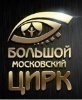 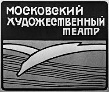 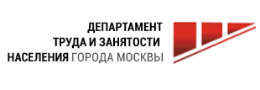 Библиотеки и университеты
Банки
Прочие корпоративные клиенты
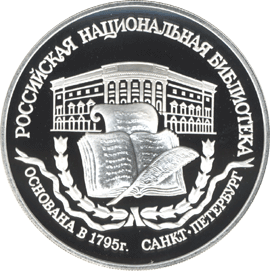 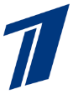 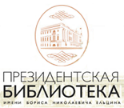 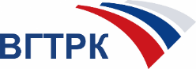 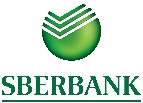 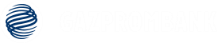 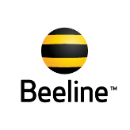 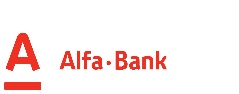 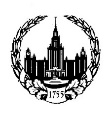 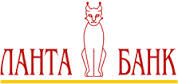 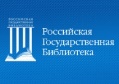 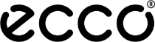 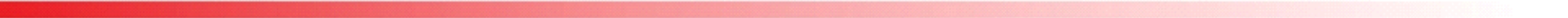 5
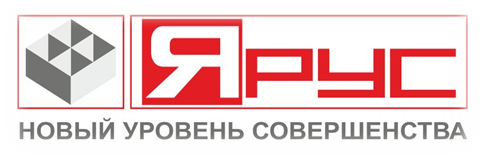 КОНТАКТЫ
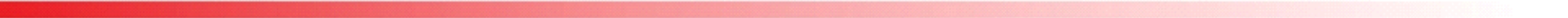 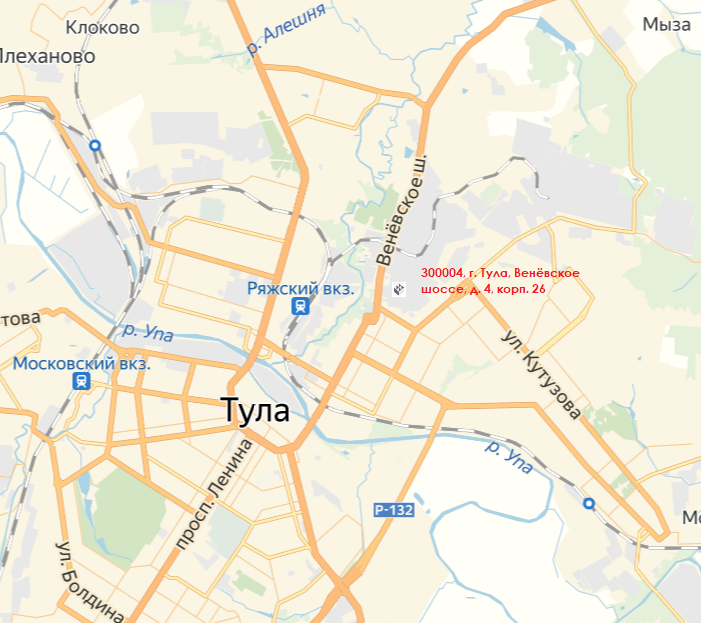 +7 (953)960-1024 Елена
(4872) 41-21-09, 41-23-35, 46-57-50
tula@yarus.info

Производство:
300004, г. Тула,  Венёвское шоссе, д. 4, корп. 26
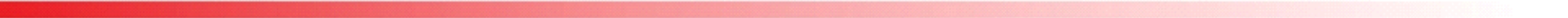